Post-18 pathways and Higher Technical Qualifications (HTQs)
ADD TEACHER NAME HERE
1
Aims of the session
To reflect on how you can support your child with their career-related decisions
To learn about Higher Technical Qualifications (HTQ) and how they differ from other post-18 pathways
To consider whether Higher Technical Qualifications (HTQs) may be a good option for your child
To understand the timelines and process for applying to HTQs
2
Supporting your child to make a career plan
As a parent, you play an essential role in supporting your child’s career-related decisions
A career plan can help steer your child’s focus towards their next steps.
It will help your child identify their goals, and how they can get there.
A plan is a ‘work in progress’. It's important your child knows that their plan can change as they do more thinking. 
Help them to think about their next steps, but also about their destination.
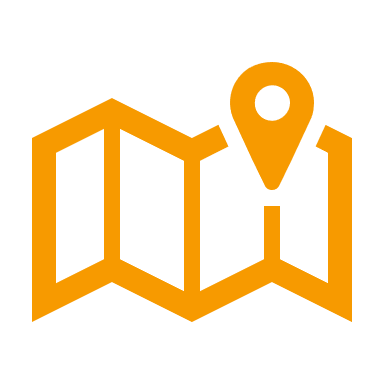 Step 1: Understanding skillset
Help your child understand what skills, interests or experiences they have gained in and out of school

Use the National Careers Service (NCS) Skills Assessment tool to identify their skills
Step 2: Explore career routes
Explore the different careers available to them and identify what they will need to pursue each route. 

Visit labour market information (LMI) to see up-to-date information and statistics about working in different industries.
Step 3: Setting goals to get there
Now they have an idea of how their skills and interests match up to different careers, help them set a plan to get there! 

Research what qualifications could be required and speak to careers advisors at their school, or online on NCS.
3
[Speaker Notes: Notes for delivery:
Gatsby is a leading charitable foundation that has a focus on uplifting and empowering technical education as well as delivering career guidance to help young people make informed decisions about their future. 
The Gatsby Foundation suggests that shared careers conversations help children make more deliberate career choices, as it fosters understanding between parent and child.¹
Studies show that being engaged and supportive about childrens’ career pathways can encourage them to explore their options with greater confidence.2

¹Barnes, Sally-Anne & Bimrose, Jenny & Brown, Alan & Gough, John & Wright, Sally. (2020). The role of parents and carers in providing careers guidance and how they can be better supported: International evidence report.
2 Piesch, H., Häfner, I., Gaspard, H. et al. Helping parents support adolescents’ career orientation: Effects of a parent-based utility-value intervention. Unterrichtswiss 47, 274-275 (2019)]
The main post-18 pathways
4
Undergraduate degrees
There are a variety of undergraduate degrees available, covering a diverse range of subjects and taught in different ways. Typically these:
Are at least 3 years in length.
Are taught largely in classrooms and lecture halls (as well as laboratories and workshops). Although some offer opportunities to take a year in industry. 
Require you to pay tuition fees and to cover your living expenses. These costs can be covered by a tuition loan (up to £9,250 a year) and a maintenance loan (up to £13,022). 
Can lead to an average graduate salary of £26,500 per year
For more information see: https://www.ucas.com/undergraduate
5
Apprenticeships
Apprenticeships combine practical training in a job with study. Typically these: 
Take between 1 to 5 years to complete, depending on their level
Involve employment in a job of your choice, while studying for a formal qualification (usually for 1 day a week at a FE college, university or training centre)
Allow you to get paid a salary, at least the minimum apprenticeship wage.
Can lead to earnings between £19,000-£24,000 a year, one-year post training. 
For more information see: https://www.ucas.com/apprenticeships
6
Focus on HTQs
In this session we are going to focus on:

Higher Technical Qualifications (HTQs)

Has anyone come across this pathway before?
7
Show HTQ video
8
[Speaker Notes: https://www.youtube.com/watch?v=43R8mJCddgA]
What questions do you have about HTQs?
9
In summary: HTQs
HTQs have been available since September 2022 and are alternatives to apprenticeships or degrees that cover a wide range of different occupations. Typically they are:
1-2 years in length if studied full time, shorter than undergraduate degrees.
Taught in classrooms, workshops and labs, and may include work experience.
Eligible for student finance, for tuition fee and maintenance loans.
A flexible choice: 
Full or part time study available, taught at universities and colleges
Once complete, your child has the option to progress to further study or employment
Approved by the Institute of Apprenticeships and Technical Education (IfATE)
Starting salaries of £24,410* a year after completing a HTQ.
Find more information through UCAS or the National Careers Service.
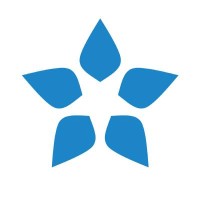 10
*L4/5 earnings in an FE setting
HTQ occupational routes and career opportunities
Further HTQs from 2025
Existing HTQs
HTQs can lead to the following jobs:
Network Engineer
Software Developer
Data Analyst
Construction Site Supervisor
Quantity Surveying Technician 
Nursing Associate
Assistant Practitioner (Health)
Sports Coach
and many more!
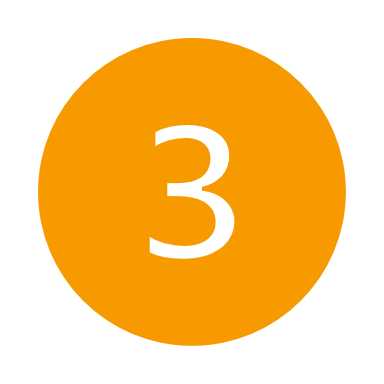 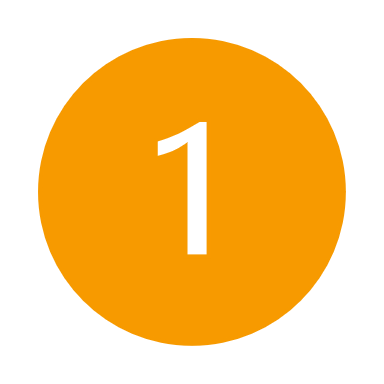 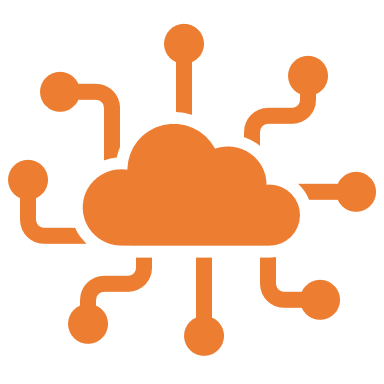 agriculture, environmental and animal care
catering and hospitality
creative and design
care services
protective service
sales, marketing and procurement
construction and the built environment
health and science
digital
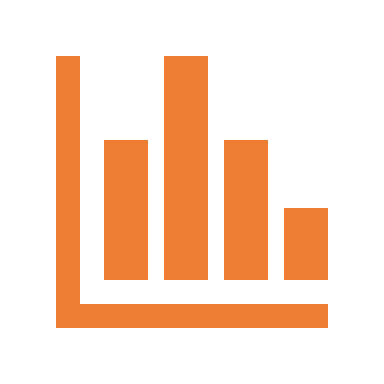 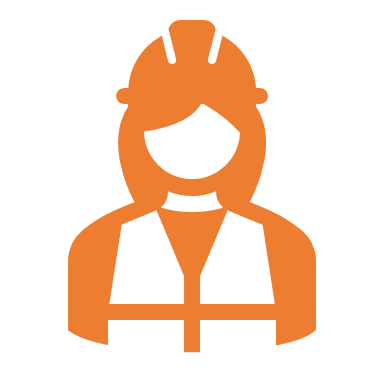 Further HTQs from 2024 (enrolling now)
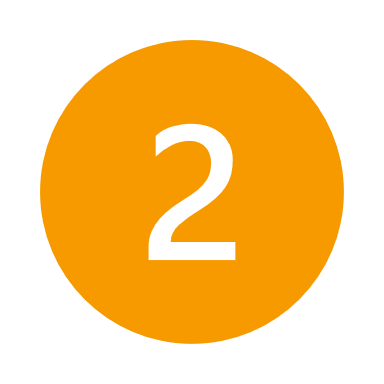 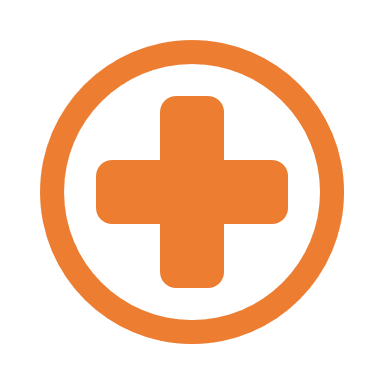 business and administration
education and early years
engineering and manufacturing
legal, finance and accounting
Which of these pathways might appeal to your child?
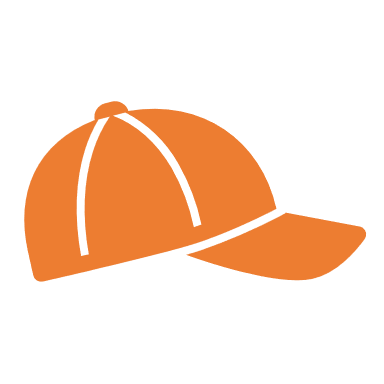 Comparing post-18 pathways
*As HTQs are a new quality stamp for qualifications, we've provided information on what the salary of L4/5 qualifications is - these are similar types of courses to HTQs. But with HTQs you also have confidence that they're based on the skills and knowledge employers want.
Which HTQs are available nearby?
ADD 2-3 LOCAL PROVIDERS AND A LIST OF THE HTQS THEY OFFER. DRAW FROM THE LIST HERE: https://www.gov.uk/government/publications/list-of-higher-technical-qualifications
13
Next steps
UCAS:
If you think your child might be interested in HTQs:
Scan the QR codes on the slide to find out more

If you want to further support your child in making career decisions:
Encourage your child to talk about their choices with you, their teachers and careers advisors
Support your child to reach out to education or training providers who offer the course they are interested in, to ask what they are looking for before you apply
Engage in careers conversations with your child to help them feel more supported, informed and confident in their decisions
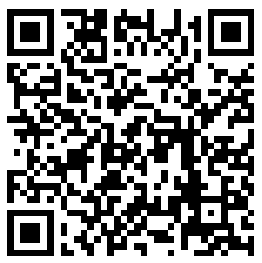 Skills for Careers:
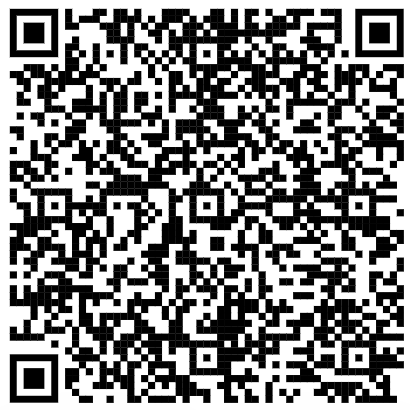 DfE:
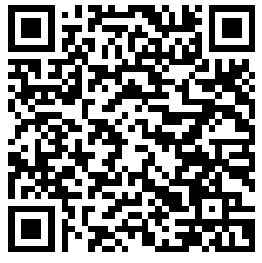 14
Effective careers conversations
When planning to have a careers conversation:
 Seek out information about the different post-18 options for your child
 Consider what skills your child already has and how this fits with the options available
 Be open to all ideas, try to listen more than talk
 Know that the conversation is a starting point to help your child feel more informed about their options
 Have a list of questions and prompts in mind 
 Consider when would be a good time to have this conversation and try initiate it at that time
 Embed careers discussion in everyday conversation, not just at key decision-making points
How to get the conversation going about HTQs
Exploring their passions:
What subject are you most enjoying?
Do you know which HTQs are related to your favourite subject?
Are there any careers you feel passionate about? Which HTQs are linked to this career?
What skills do you have that you think would be useful in a future career?
Which HTQ pathways could help you build and develop the skills you need?
What interests you about the jobs/careers you are considering?
Next steps to finding out more:
How do you feel about the jobs you’re considering? 
What qualifications do you need to do your dream job? Have you thought about HTQs?
Do we know anyone who has a job relating to a career you’re interested in?
What careers events are taking place at your school or college? Are any about HTQs?
How can I best support you in researching different career routes?
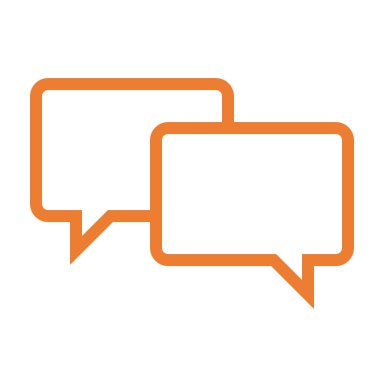 Use the conversation prompts in the leaflet to get you started!
[Speaker Notes: Notes for delivery: Ask for a show of hands for how many parents are going to have a conversation with their child. Ask again for when they will have this conversation a) today b) in the next week c) in the next month 

(Behavioural Rationale: embedding descriptive social norms and commitment effects into the end of the session)

Descriptive social norms: 
The modification of behaviour depending on what we think other people are doing. In this context, parents may be influenced to have a conversation with their child about careers, as they believe/see other parents will be doing so. Schultz, P. W., Nolan, J. M., Cialdini, R. B., Goldstein, N. J., & Griskevicius, V. (2007). The constructive, destructive, and reconstructive power of social norms. Psychological science, 18(5), 429-434.

Commitment effects 
Making a commitment to a task (putting their hands up to indicate they will have a conversation) will encourage participation of an activity (having careers conversation with child) Werner, Carol M., Jane Turner, Kristen Shipman, F. Shawn Twitchell, Becky R. Dickson, Gary V. Bruschke, and Wolfgang B. von Bismarck (1995), “Commitment, Behavior, and Attitude Change: An Analysis of Voluntary Recycling,” Journal of Environmental Psychology, 15 (3), 197–208.]